The Many FactorsIn Man’s Salvation
Factor - a circumstance, fact, or influence that contributes to a result or outcome.
Note:  All men are in need of salvation (cf. Romans 3:23; 6:23)
[Speaker Notes: Sermon idea taken from Paul Sain’s Ready Reference for Growing Christians, page 88
Print Slides 1, 20, 23
Sermon preached at West Side on February 16, 2014]
The Many Factors in Man’s Salvation
The Father – Original Factor
John 3:16; James 1:17
John 3:16
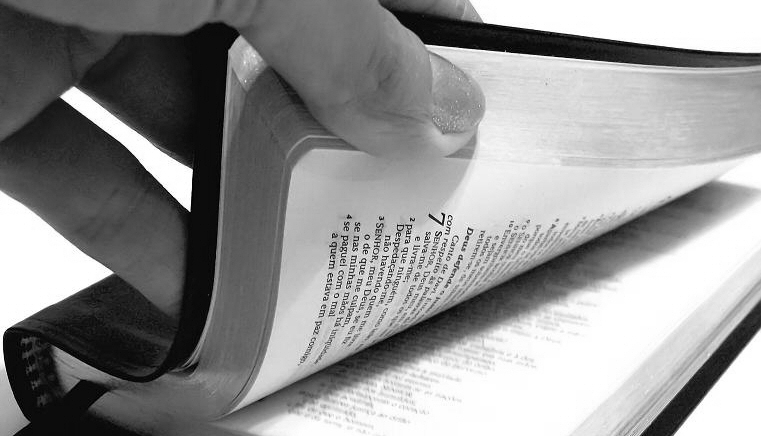 For God so loved the world that                           He gave His only begotten Son, that               whoever believes in Him should not perish but have everlasting life.

The reason for the hope of heaven is God, who in His love determined to save man despite his sin.
James 1:17
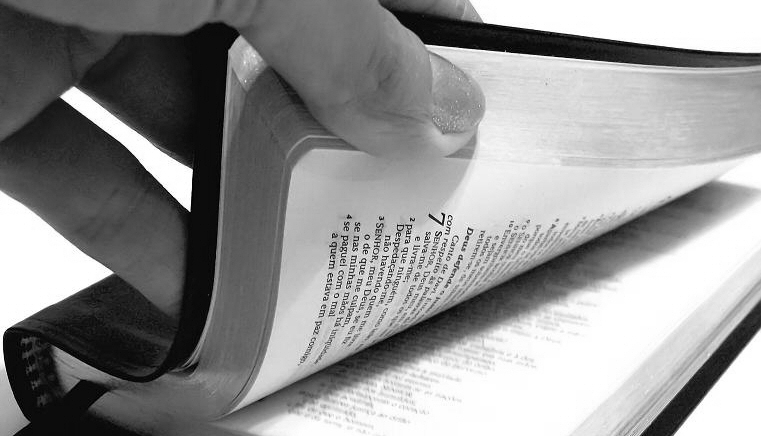 Every good gift and every                               perfect gift is from above, and                       comes down from the Father of lights, with whom there is no variation or shadow of turning.
The Many Factors in Man’s Salvation
The Father – Original Factor
John 3:16; James 1:17
Jesus Christ – Sacrifical Factor
Eph. 5:2; Heb. 9:15,22
Ephesians 5:2
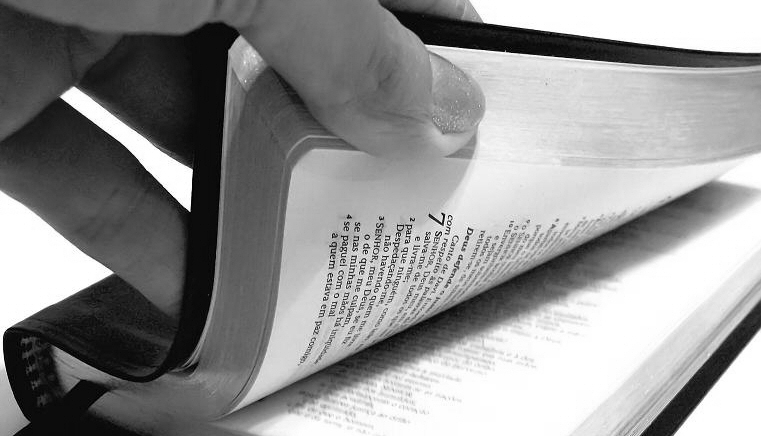 And walk in love, as Christ also                           has loved us and given Himself                            for us, an offering and a sacrifice to God for a sweet-smelling aroma.
Hebrews 9:15,22
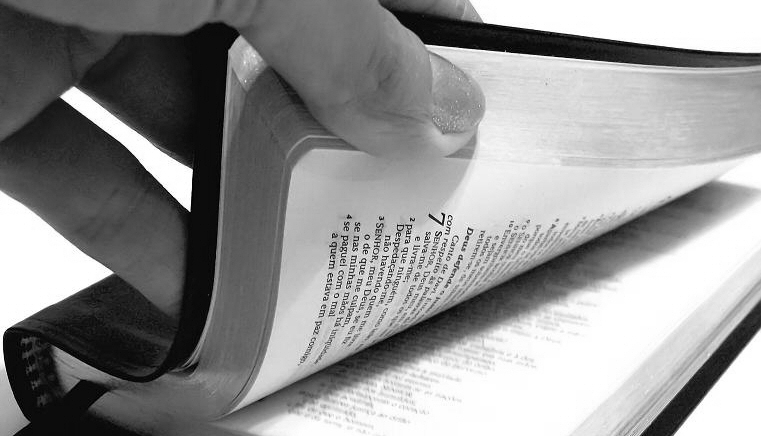 (15), And for this reason He is the                   Mediator of the new covenant, by                       means of death, for the redemption of the transgressions under the first covenant, that those who are called may receive the promise of the eternal inheritance.

(22), And according to the law almost all things are purified with blood, and without shedding of blood there is no remission.
The Many Factors in Man’s Salvation
The Father – Original Factor
John 3:16; James 1:17
Jesus Christ – Sacrifical Factor
Eph. 5:2; Heb. 9:15,22 
Holy Spirit – Revealing Factor
John 16:13; 1 Cor. 2:9-10
John 16:13
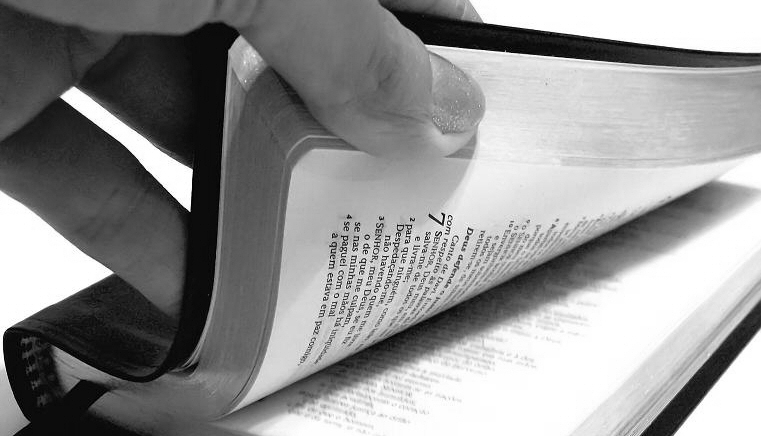 However, when He, the Spirit                              of truth, has come, He will guide                          you into all truth; for He will not speak on His own authority, but whatever He hears He will speak; and He will tell you things to come.
1 Corinthians 2:9-10
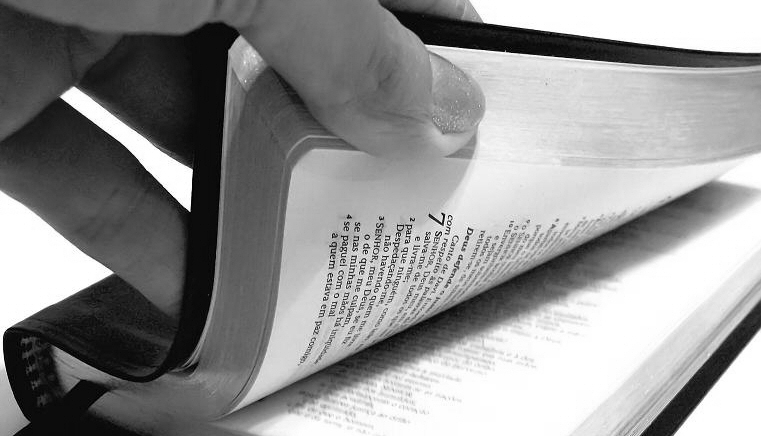 But as it is written:  “Eye has not                      seen, nor ear heard, Nor have                    entered into the heart of man The things which God has prepared for those who love Him.”  10 But God has revealed them to us through His Spirit. For the Spirit searches all things, yes, the deep things of God.
The Many Factors in Man’s Salvation
The Father – Original Factor
John 3:16; James 1:17
Jesus Christ – Sacrifical Factor
Eph. 5:2; Heb. 9:15,22 
Holy Spirit – Revealing Factor
John 16:13; 1 Cor. 2:9-10
Bible – Instrumental Factor
Jn. 8:32; 17:17; 6:44-45
John 8:32; 17:17
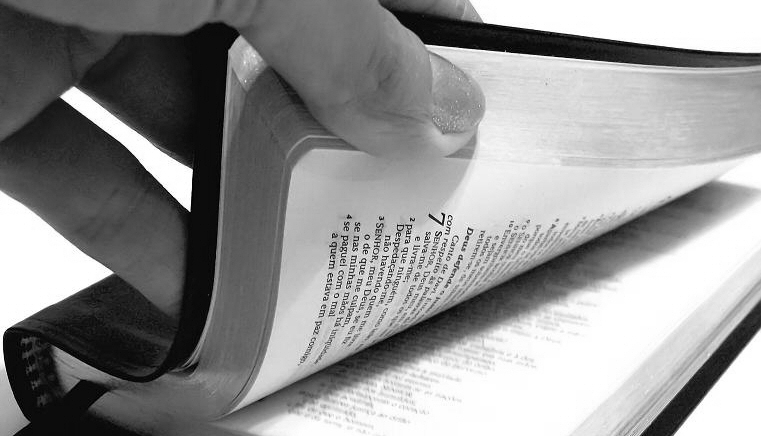 (8:32), “And you shall know the                          truth, and the truth shall make                             you free.”

(17:17), “Sanctify them by Your truth. Your word is truth.”

The Holy Spirit, through the Holy Scriptures, has made known the mind of God, that sets men free!
John 6:44-45
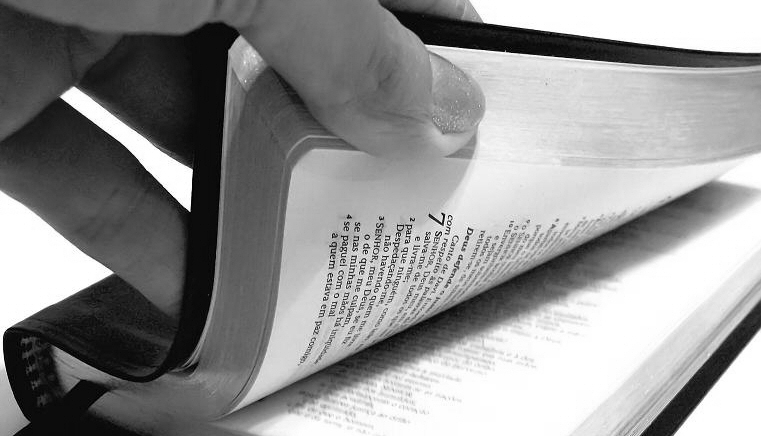 No one can come to Me unless                           the Father who sent Me draws him;                        and I will raise him up at the last day. 45 It is written in the prophets, ‘And they shall all be taught by God.’ Therefore everyone who has heard and learned from the Father comes to Me.

God’s instrument for salvation is His word!
The Many Factors in Man’s Salvation
Man’s Part

Faith – Appropriating Factor
John 8:24; Heb. 11:1,6
The Father – Original Factor
John 3:16; James 1:17
Jesus Christ – Sacrifical Factor
Eph. 5:2; Heb. 9:15,22 
Holy Spirit – Revealing Factor
John 16:13; 1 Cor. 2:9-10
Bible – Instrumental Factor
Jn. 8:32; 17:17; 6:44-45
John 8:24
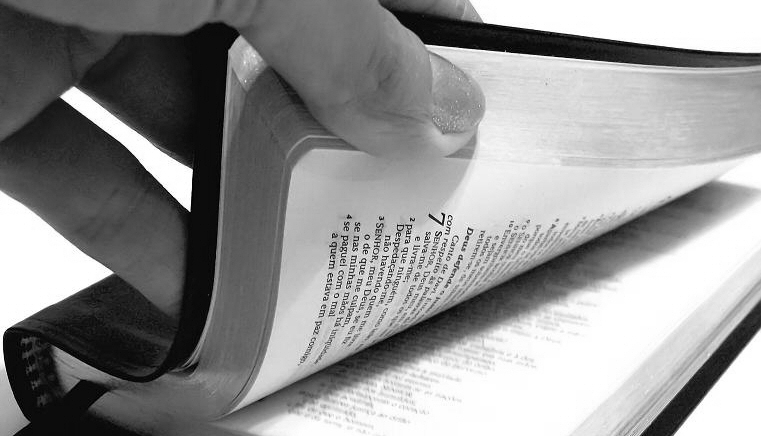 Therefore I said to you that you                            will die in your sins; for if you do                           not believe that I am He, you will die in your sins.”

Jesus’ words to the Jews, who did not believe his words
Hebrews 11:1,6
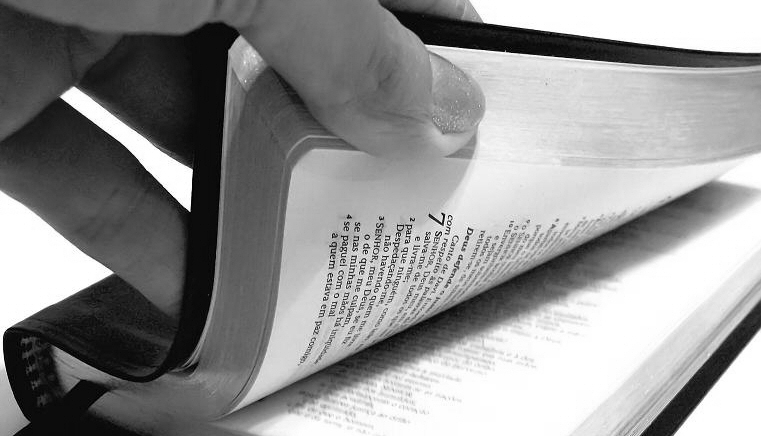 (1), Now faith is the substance                              of things hoped for, the evidence of                     things not seen.

(6), But without faith it is impossible to please Him, for he who comes to God must believe that He is, and that He is a rewarder of those who diligently seek Him.
The Many Factors in Man’s Salvation
Man’s Part

Faith – Appropriating Factor
John 8:24; Heb. 11:1,6
Obedience – Consumating Factor
Matt. 7:21; Heb. 5:8-9
The Father – Original Factor
John 3:16; James 1:17
Jesus Christ – Sacrifical Factor
Eph. 5:2; Heb. 9:15,22 
Holy Spirit – Revealing Factor
John 16:13; 1 Cor. 2:9-10
Bible – Instrumental Factor
Jn. 8:32; 17:17; 6:44-45
Matthew 7:21
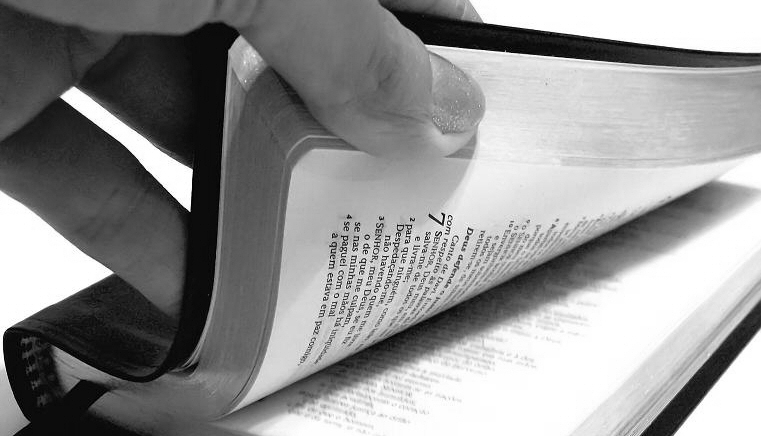 “Not everyone who says to Me,                     ‘Lord, Lord,’ shall enter the kingdom                     of heaven, but he who does the will of My Father in heaven.”
Hebrews 5:8-9
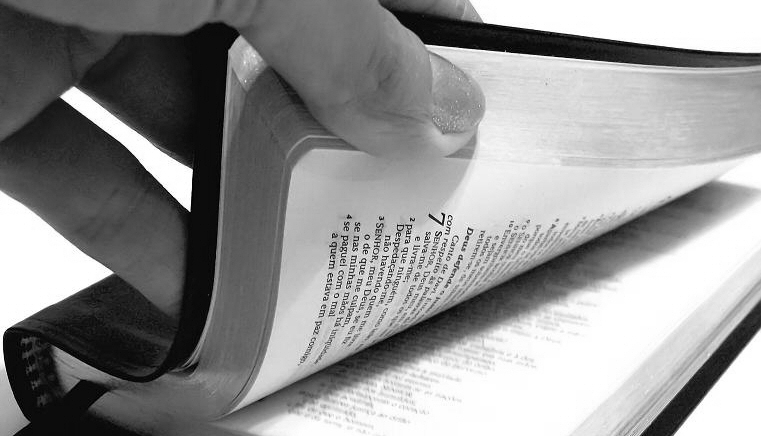 Though He was a Son, yet He                       learned obedience by the things                          which He suffered. 9 And having been perfected, He became the author of eternal salvation to all who obey Him.

God will only save those whose faith leads them to obey!
The Many Factors in Man’s Salvation
Man’s Part

Faith – Appropriating Factor
John 8:24; Heb. 11:1,6
Obedience – Consumating Factor
Matt. 7:21; Heb. 5:8-9
Hope – Sustaining Factor
Rom. 8:24; 1 Cor. 15:19
The Father – Original Factor
John 3:16; James 1:17
Jesus Christ – Sacrifical Factor
Eph. 5:2; Heb. 9:15,22 
Holy Spirit – Revealing Factor
John 16:13; 1 Cor. 2:9-10
Bible – Instrumental Factor
Jn. 8:32; 17:17; 6:44-45
Romans 8:24
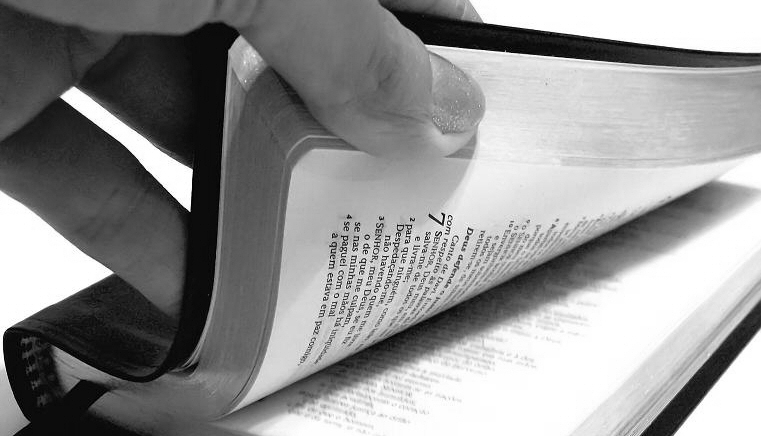 For we were saved in this hope,                       but hope that is seen is not hope;                            for why does one still hope for what he sees?

The hope to which Paul refers is “the adoption, the redemption of our body” (vs. 23)
1 Corinthians 15:19
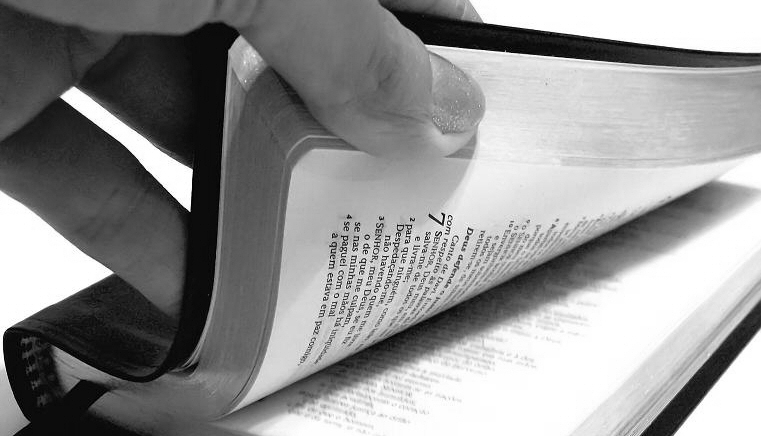 If in this life only we have hope                         in Christ, we are of all men the                             most pitiable.

Christ is our hope.  It is a legitimate hope because in His resurrection, a means is given for us to live forever!
The Many FactorsIn Man’s Salvation
Each contributing factor must be present for man to be saved.  God, Jesus and Holy Spirit have supplied what they must.  (The plan, the sacrifice, the revelation).  All that remains is for us to believe, obey and hope!

Will you do your partto obtain your salvation?